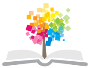 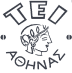 Ανοικτά Ακαδημαϊκά Μαθήματα στο ΤΕΙ Αθήνας
Ψυχιατρική
Ενότητα 2: Η έννοια του φυσιολογικού
Εισαγωγή στις ψυχικές λειτουργιές 
(συνείδηση, προσοχή, αντίληψη, κ.α.)

Ευάγγελος Γ. Παπαγεωργίου
Τμήμα Κοινωνικής Εργασίας
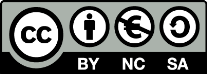 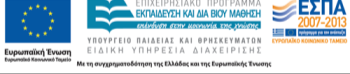 Ψυχική Υγεία - Ψυχική Νόσος - Φυσιολογικότητα (Ορισμός, κριτήρια, βασικές έννοιες) (Ι)
Α. Ψυχική Υγεία 
Σύμφωνα με την Παγκόσμια Οργάνωση Υγείας σαν "ψυχική υγεία" θεωρείται "η κατάσταση της συναισθηματικής ευεξίας, όπου το άτομο μπορεί να ζει και να εργάζεται με άνεση μέσα στην κοινότητα, καθώς και να ικανοποιείται από τα προσωπικά χαρακτηριστικά και επιτεύγματά του". 
Κατά καιρούς έχουν γίνει διάφορες προσπάθειες για να οριοθετηθούν οι προϋποθέσεις αυτές που η εκπλήρωσή τους θα κατοχύρωνε την κατάσταση αυτή της ψυχικής υγείας. Οι προϋποθέσεις αυτές θα αποτελούν, θεωρητικά, τα ιδιαίτερα εκείνα χαρακτηριστικά της προσωπικότητας και της έκφρασης της συμπεριφοράς του ψυχικά υγιή.
1
Ψυχική Υγεία - Ψυχική Νόσος - Φυσιολογικότητα (Ορισμός, κριτήρια, βασικές έννοιες) (Ι)
Α. Ψυχική Υγεία (συνέχεια)
Μερικά από τα περισσότερο αποδεκτά αυτά χαρακτηριστικά είναι: 
η επίγνωση του ατόμου για την ταυτότητά του, 
η δυνατότητά του για αυτοδυναμία, 
η ικανότητα για αντίσταση σε καταπιεστικές συνθήκες, 
η ενεργητική παρουσία του και η ανεξαρτησία του από ξένες επιρροές, 
η άσκηση ελέγχου στο περιβάλλον, 
η δυνατότητα να αγαπάει και να διασκεδάζει, 
η ικανότητα να αντιμετωπίζει και να δίνει λύσεις στα προβλήματά του.
2
Ψυχική Υγεία - Ψυχική Νόσος - Φυσιολογικότητα (Ορισμός, κριτήρια, βασικές έννοιες) (ΙΙ)
Β. Ψυχική Νόσος 
Δεν υπάρχει, ίσως, πιο παρεξηγημένη έννοια από αυτή της ψυχικής νόσου. Καταστάσεις της καθημερινότητας χαρακτηρίζονται από άσχετους σαν "σχιζοφρενικές", άτομα ή κοινωνικές εκφράσεις σαν "υστερικές" κλπ. 
Από την άλλη πλευρά, οι "αρνητές" των ψυχικών νοσημάτων θεωρούν όλα τα άτομα φυσιολογικά, ακόμα και τους ψυχικά ασθενείς σαν "παραλλαγές του φυσιολογικού" ενώ χαρακτηρίζουν την κοινωνία σαν "ψυχικά άρρωστη".
Η πολυμορφία των ψυχικών νοσημάτων και σε ακολουθία, η δυνατότητα πολύπλευρης προσέγγισης ευνοούν τέτοιου είδους συνειδητές ή ασυνείδητες συγχύσεις.
3
Ψυχική Υγεία - Ψυχική Νόσος - Φυσιολογικότητα (Ορισμός, κριτήρια, βασικές έννοιες) (ΙΙ)
Β. Ψυχική Νόσος (συνέχεια)
Ανεξάρτητα όμως από όλα αυτά, σαν ψυχική ασθένεια θεωρείται εξαρχής μια λειτουργική ατέλεια, η οποία αντανακλάται κυρίως στους ψυχικούς μηχανισμούς και αποκλίνει σαφώς από τις απαιτήσεις και αντιλήψεις της ευρύτερης κοινωνικής πολιτιστικής ομάδας. 
Αυτό ανεξάρτητα από την αιτιολογία της και όπου η λειτουργική ατέλεια των ψυχικών μηχανισμών είναι το καθοριστικό κριτήριο και όχι οι απαιτήσεις και αντιλήψεις  της ευρύτερης  κοινωνικής  πολιτιστικής ομάδας, οι οποίες σχετική, όπως αναφέραμε, μόνο αξία έχουν.
4
Ψυχική Υγεία - Ψυχική Νόσος - Φυσιολογικότητα (Ορισμός, κριτήρια, βασικές έννοιες) (ΙΙΙ)
Γ. Η Έννοια της Φυσιολογικότητας στον Άνθρωπο 
Στην υπερβολικά σύντομη αναφορά στις έννοιες ψυχική υγεία και ψυχική νόσος δεν είναι δυνατό να εξαντληθεί το θέμα. 
Αν "φυσιολογικότητα" στον άνθρωπο είναι το αποτέλεσμα μιας συμπεριφοράς ενός ψυχικά υγιή, ακόμα και η αναφορά των τίτλων των μελετών και συγγραμμάτων που έχουν γραφεί γύρω από το θέμα αυτό, θα γέμιζε ένα πολυσέλιδο βιβλίο.
5
Ψυχική Υγεία - Ψυχική Νόσος - Φυσιολογικότητα (Ορισμός, κριτήρια, βασικές έννοιες) (ΙΙΙ)
Γ. Η Έννοια της Φυσιολογικότητας στον Άνθρωπο (συνέχεια)
Το τί είναι "φυσιολογικό" και τί όχι, όσο αφορά την ανθρώπινη συμπεριφορά, είναι εξάλλου ένα ερώτημα που με την απάντησή του ασχολούνται και επιστήμες όπως η φιλοσοφία, η κοινωνιολογία, η βιολογία κ.ά. στην ίδια την ψυχιατρική οι "γνώμες" ποικίλλουν, από την "απουσία κάθε φυσιολογικής ανθρώπινης συμπεριφοράς.
Αυτό οφείλεται φυσικά στην απομάκρυνση του ανθρώπου από τη φύση του και τον εθελούσιο εγκλεισμό του στον ζωολογικό κήπο των πόλεων" - και κατ' ακολουθία όλοι είμαστε λίγο-πολύ "ψυχικά άρρωστοι" - μέχρι και το ότι "δεν υπάρχει ψυχική ασθένεια" και ότι "οι ψυχικά άρρωστοι δεν είναι τίποτε άλλο παρά διαβαθμίσεις του φυσιολογικού κάτω από ορισμένες ιδιαίτερες συνθήκες".
6
Ψυχική Υγεία - Ψυχική Νόσος - Φυσιολογικότητα (Ορισμός, κριτήρια, βασικές έννοιες) (ΙΙΙ)
Γ. Η Έννοια της Φυσιολογικότητας στον Άνθρωπο (συνέχεια)
Παρόλα αυτά στην καθημερινότητα χρησιμοποιούνται διάφορες έννοιες του φυσιολογικού από τις οποίες για την πράξη οι περισσότερο αξιόλογες είναι: 
Το ιδανικά φυσιολογικό, που ταυτίζεται στην ψυχαναλυτική γλώσσα με την έννοια του "ιδανικού ΕΓΩ", για το οποίο γίνεται αναφορά στα στάδια της ψυχοκινητικής εξέλιξης. 
Το ηθικά φυσιολογικό, που τους κανόνες και αξίες του καθορίζουν ο κοινωνικός περίγυρος, η οικογένεια, τα επικρατούντα ήθη και έθιμα, διάφορες μόδες κ.τ.λ ..
7
Ψυχική Υγεία - Ψυχική Νόσος - Φυσιολογικότητα (Ορισμός, κριτήρια, βασικές έννοιες) (ΙΙΙ)
Γ. Η Έννοια της Φυσιολογικότητας στον Άνθρωπο (συνέχεια)
Το στατιστικά φυσιολογικό, που καθορίζεται από τις αξίες και τον τρόπο λειτουργίας της πλειονότητας των μελών μιας κοινωνικής ομάδας. Τα μέλη της κοινωνίας κατανέμονται σε μία κωδωνοειδή καμπύλη και ό, τι είναι προς το κέντρο της καπμύλης θεωρείται φυσιολογικό ενώ ό,τι βρίσκεται προς τα άκρα θεωρείται παθολογικό (καμπύλη του Gauss). 
Το κοινωνικά φυσιολογικό που καθορίζεται από τις κοινωνικές αξίες που επικρατούν σε κάποια συγκεκριμένη κοινωνία 
Τέλος, το εμπειρικά ή κλινικά φυσιολογικό, που καθορίζει καλύτερα απ' οτιδήποτε άλλο τη φυσιολογικότητα.
8
Κριτήρια (Ι)
Στον ελληνικό χώρο ο καθ. Στεφανής και συν. (1979) θεωρεί ότι για την αξιολόγηση και τον καθορισμό της ψυχικής υγείας, θα πρέπει να εφαρμοστούν βασικά και συμπληρωματικά κριτήρια. 
	Σαν βασικά κριτήρια θεωρούνται τα παρακάτω: 
Το στατιστικό κριτήριο ή το κριτήριο της μέσης συμπεριφοράς. Σύμφωνα με το κριτήριο αυτό, σαν μη υγιής θεωρείται αυτός που η συμπεριφορά του αποκλίνει από τη μέση συμπεριφορά της πλειοψηφίας των μελών μιας κοινωνίας. 
Είναι ένα κριτήριο ανεπαρκές για την ψυχιατρική πράξη, αφού όχι μόνο δεν ορίζει σαφή όρια μεταξύ φυσιολογικού και παθολογικού, αλλά ακόμα γιατί είναι πολύ σχετικό με την κοινωνία ή την κοινωνική ομάδα έτσι ώστε να υπόκειται σε μια διαρκή μετάλλαξη στο χρόνο.
9
Κριτήρια (ΙΙ)
Το κριτήριο της απουσίας ψυχικής νόσου κλινικά διαπιστωμένης. Είναι ένα κριτήριο που ορίζει αρνητικά την ψυχική υγεία, με την απουσία ψυχικής νόσου και την παρουσία των θετικών χαρακτηριστικών ψυχικής υγείας. 
Θεωρείται σαν το ασφαλέστερο, κατά τον Στεφανή, επειδή "συμπυκνώνει τα πλεονεκτήματα όλων των άλλων κριτηρίων και είναι ικανό να συμπεριλάβει στην εφαρμογή του το σύνολο των μεταβλητών που καθορίζουν την ατομική ζωή".
10
Κριτήρια (ΙΙΙ)
Το κριτήριο της κοινωνικής αποδοχής, το οποίο δίνει έμφαση στην κοινωνική επίπτωση της συμπεριφοράς του ατόμου, αγνοώντας όμως τις υποκειμενικές ψυχολογικές αιτιάσεις της συμπεριφοράς αυτής. 
Είναι πολύ λίγο χρήσιμο λόγω της σχετικότητάς του με την κοινωνική ομάδα, εκτός του ότι δεν αποκλείεται και το αντίθετο, η κοινωνική ομάδα να αποδέχεται ένα κατ' εξοχήν παθολογικό άτομο.
11
Κριτήρια (ΙV)
Το κριτήριο της υποκειμενικής δυσφορίας, το οποίο είναι αρκετά ενδεικτικό για την ύπαρξη κάποιου ενδοψυχικού προβλήματος οποιασδήποτε μορφής. 

Σαν συμπληρωματικά κριτήρια θεωρούνται διάφορα ατομικά χαρακτηριστικά του τρόπου ζωής του ατόμου στο συγκεκριμένο κοινωνικό χώρο και χρόνο όπως: 
α) η ικανότητα ενεργητικής προσαρμογής στο φυσικό και κοινωνικό του περιβάλλον, 
	β) η επίγνωση προσωπικής ταυτότητας, 
	γ) η επίγνωση ενός στόχου και σκοπού στη ζωή κ.ά.
12
Τέλος Ενότητας
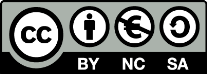 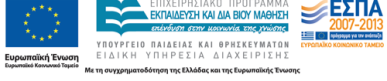 Σημειώματα
Σημείωμα Αναφοράς
Copyright Τεχνολογικό Εκπαιδευτικό Ίδρυμα Αθήνας, Ευάγγελος Γ. Παπαγεωργίου 2014. Ευάγγελος Γ. Παπαγεωργίου 2014. «Ψυχιατρική. Ενότητα 2: Η έννοια του φυσιολογικού, Εισαγωγή στις ψυχικές λειτουργιές (συνείδηση, προσοχή, αντίληψη, κ.α.)» Έκδοση: 1.0. Αθήνα 2014. Διαθέσιμο από τη δικτυακή διεύθυνση: ocp.teiath.gr.
Σημείωμα Αδειοδότησης
Το παρόν υλικό διατίθεται με τους όρους της άδειας χρήσης Creative Commons Αναφορά, Μη Εμπορική Χρήση Παρόμοια Διανομή 4.0 [1] ή μεταγενέστερη, Διεθνής Έκδοση.   Εξαιρούνται τα αυτοτελή έργα τρίτων π.χ. φωτογραφίες, διαγράμματα κ.λ.π., τα οποία εμπεριέχονται σε αυτό. Οι όροι χρήσης των έργων τρίτων επεξηγούνται στη διαφάνεια  «Επεξήγηση όρων χρήσης έργων τρίτων». 
Τα έργα για τα οποία έχει ζητηθεί άδεια  αναφέρονται στο «Σημείωμα  Χρήσης Έργων Τρίτων».
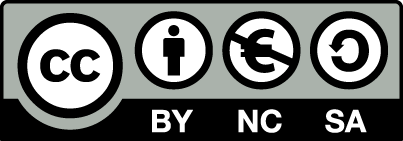 [1] http://creativecommons.org/licenses/by-nc-sa/4.0/ 
Ως Μη Εμπορική ορίζεται η χρήση:
που δεν περιλαμβάνει άμεσο ή έμμεσο οικονομικό όφελος από την χρήση του έργου, για το διανομέα του έργου και αδειοδόχο
που δεν περιλαμβάνει οικονομική συναλλαγή ως προϋπόθεση για τη χρήση ή πρόσβαση στο έργο
που δεν προσπορίζει στο διανομέα του έργου και αδειοδόχο έμμεσο οικονομικό όφελος (π.χ. διαφημίσεις) από την προβολή του έργου σε διαδικτυακό τόπο
Ο δικαιούχος μπορεί να παρέχει στον αδειοδόχο ξεχωριστή άδεια να χρησιμοποιεί το έργο για εμπορική χρήση, εφόσον αυτό του ζητηθεί.
Επεξήγηση όρων χρήσης έργων τρίτων
Δεν επιτρέπεται η επαναχρησιμοποίηση του έργου, παρά μόνο εάν ζητηθεί εκ νέου άδεια από το δημιουργό.
©
διαθέσιμο με άδεια CC-BY
Επιτρέπεται η επαναχρησιμοποίηση του έργου και η δημιουργία παραγώγων αυτού με απλή αναφορά του δημιουργού.
διαθέσιμο με άδεια CC-BY-SA
Επιτρέπεται η επαναχρησιμοποίηση του έργου με αναφορά του δημιουργού, και διάθεση του έργου ή του παράγωγου αυτού με την ίδια άδεια.
διαθέσιμο με άδεια CC-BY-ND
Επιτρέπεται η επαναχρησιμοποίηση του έργου με αναφορά του δημιουργού. 
Δεν επιτρέπεται η δημιουργία παραγώγων του έργου.
διαθέσιμο με άδεια CC-BY-NC
Επιτρέπεται η επαναχρησιμοποίηση του έργου με αναφορά του δημιουργού. 
Δεν επιτρέπεται η εμπορική χρήση του έργου.
Επιτρέπεται η επαναχρησιμοποίηση του έργου με αναφορά του δημιουργού
και διάθεση του έργου ή του παράγωγου αυτού με την ίδια άδεια.
Δεν επιτρέπεται η εμπορική χρήση του έργου.
διαθέσιμο με άδεια CC-BY-NC-SA
διαθέσιμο με άδεια CC-BY-NC-ND
Επιτρέπεται η επαναχρησιμοποίηση του έργου με αναφορά του δημιουργού.
Δεν επιτρέπεται η εμπορική χρήση του έργου και η δημιουργία παραγώγων του.
διαθέσιμο με άδεια 
CC0 Public Domain
Επιτρέπεται η επαναχρησιμοποίηση του έργου, η δημιουργία παραγώγων αυτού και η εμπορική του χρήση, χωρίς αναφορά του δημιουργού.
Επιτρέπεται η επαναχρησιμοποίηση του έργου, η δημιουργία παραγώγων αυτού και η εμπορική του χρήση, χωρίς αναφορά του δημιουργού.
διαθέσιμο ως κοινό κτήμα
χωρίς σήμανση
Συνήθως δεν επιτρέπεται η επαναχρησιμοποίηση του έργου.
Διατήρηση Σημειωμάτων
Οποιαδήποτε αναπαραγωγή ή διασκευή του υλικού θα πρέπει να συμπεριλαμβάνει:
το Σημείωμα Αναφοράς
το Σημείωμα Αδειοδότησης
τη δήλωση Διατήρησης Σημειωμάτων
το Σημείωμα Χρήσης Έργων Τρίτων (εφόσον υπάρχει)
μαζί με τους συνοδευόμενους υπερσυνδέσμους.
Χρηματοδότηση
Το παρόν εκπαιδευτικό υλικό έχει αναπτυχθεί στo πλαίσιo του εκπαιδευτικού έργου του διδάσκοντα.
Το έργο «Ανοικτά Ακαδημαϊκά Μαθήματα στο ΤΕΙ Αθήνας» έχει χρηματοδοτήσει μόνο την αναδιαμόρφωση του εκπαιδευτικού υλικού. 
Το έργο υλοποιείται στο πλαίσιο του Επιχειρησιακού Προγράμματος «Εκπαίδευση και Δια Βίου Μάθηση» και συγχρηματοδοτείται από την Ευρωπαϊκή Ένωση (Ευρωπαϊκό Κοινωνικό Ταμείο) και από εθνικούς πόρους.
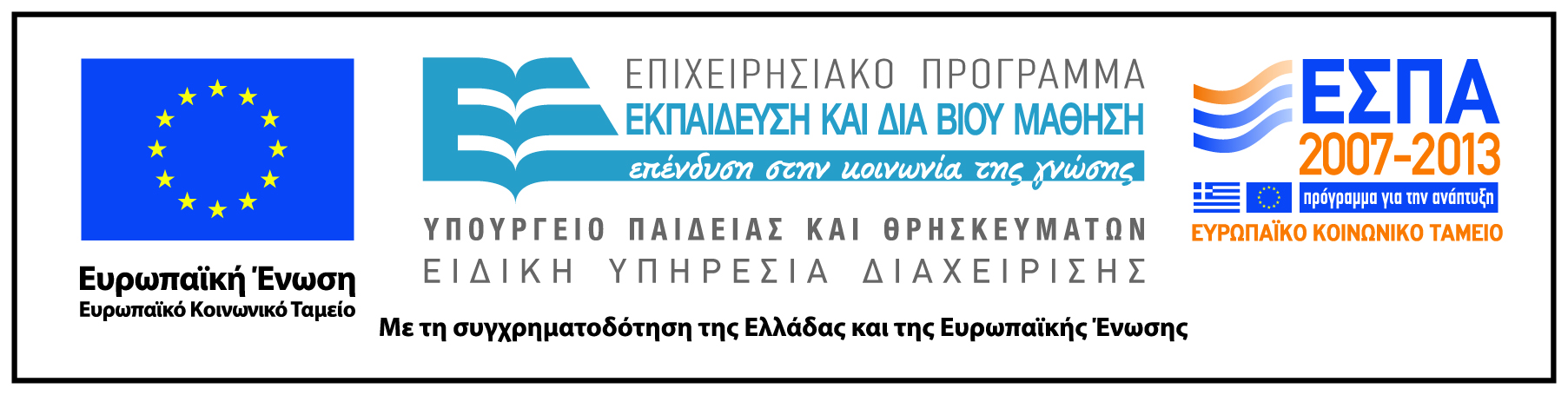